KIỂM TRA BÀI CŨ
1. Điện trở của dây dẫn phụ thuộc như thế nào vào tiết diện của dây dẫn? Công thức?
Trả lời
Điện trở của dây dẫn tỷ lệ nghịch với tiết diện của dây.
2. Hai dây nhôm có cùng chiều dài, dây thứ nhất có tiết diện 0,4mm2 và có điện trở R1 = 5Ω. Hỏi dây thứ hai có tiết diện 2mm2 thì có điện trở R2 là bao nhiêu?
Tóm tắt:
Giải:
Điện trở của dây 2:
ĐẶT VẤN ĐỀ
Ở lớp 7, ta đã biết đồng là kim loại dẫn điện rất tốt, chỉ kém có bạc, nhưng lại rẻ hơn bạc rất nhiều. Vì thế đồng thường dùng được làm dây dẫn để nối các thiết bị và dụng cụ trong các mạng điện. Vậy căn cứ vào đặc trưng nào để biết chính xác vật liệu này dẫn điện tốt hơn vật liệu kia?
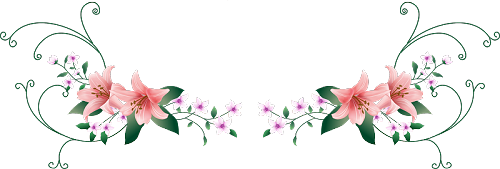 TIẾT  9
CHỦ ĐỀ: điện trở dây dẫn
(BÀI 9)
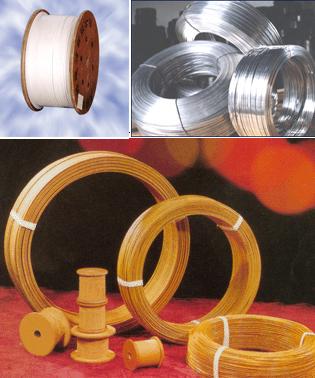 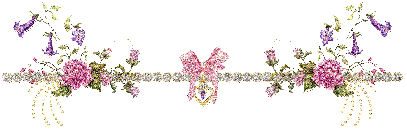 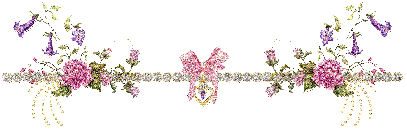 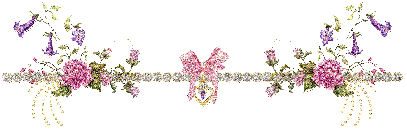 I.  SỰ PHỤ THUỘC CỦA ĐIỆN TRỞ VÀO VẬT LIỆU LÀM  DÂY DẪN:
C1: Để xác định sự phụ thuộc của điện trở vào vật liệu làm dây dẫn thì phải tiến hành thí nghiệm với dây dẫn có đặc điểm gì?
Trả lời: 
Để xác định sự phụ thuộc của điện trở  vào vật liệu làm dây dẫn thì phải tiến hành đo điện trở của các dây dẫn có cùng chiều dài và cùng tiết diện nhưng bằng các vật liệu khác nhau.
VÍ DỤ
Lấy các dây dẫn có cùng chiều dài và cùng tiết diện nhưng bằng các vật liệu: đồng,  nhôm, sắt.
Đồng
S
S
Nhôm
S
Sắt
+
-
K
A
V
I.  SỰ PHỤ THUỘC CỦA ĐIỆN TRỞ VÀO VẬT LIỆU LÀM  DÂY DẪN:
1. Thí nghiệm:
a. Vẽ sơ đồ mạch điện để tiến hành thí nghiệm xác định điện trở của các dây dẫn.
b. Lập bảng ghi kết quả TN:
c. Tiến hành TN:
3
3
K
K
4
4
2
2
5
5
1
1
V
A
0
0
6
6
+
+
-
-
6V
Lần 1: dây đồng có l = 100m; S= 1mm2
K
Đồng
A
B
U1= 6 V
I1= 3,5 A
3
3
K
K
4
4
2
2
5
5
1
1
V
A
0
0
6
6
+
+
-
-
6V
Lần 2: dây nhôm có l = 100m; S= 1mm2
K
Nhôm
A
B
U2= 6 V
I2= 2 A
3
3
K
K
4
4
2
2
5
5
1
1
V
A
0
0
6
6
+
+
-
-
6V
Lần 3: dây sắt có l = 100m; S= 1mm2
K
Sắt
A
B
U3= 6 V
I3= 0,5 A
+
-
K
A
V
I.  SỰ PHỤ THUỘC CỦA ĐIỆN TRỞ VÀO VẬT LIỆU LÀM  DÂY DẪN:
1. Thí nghiệm:
a. Vẽ sơ đồ mạch điện để tiến hành thí nghiệm xác định điện trở của các dây dẫn.
b. Lập bảng ghi kết quả TN:
c. Tiến hành TN:      Bảng kết quả
1,7
3
12
Điện trở của dây dẫn phụ thuộc vào vật liệu làm dây dẫn.
2. Kết luận:
Từ kết quả  TN hãy rút ra nhận xét xem điện trở của các dây dẫn này là như nhau hay khác nhau?
Tiết diện S = 1m2
Tiết diện S = 1m2
Chiều dài  l =1m
Chiều dài  l = 1m
Đoạn dây đồng
Đoạn dây nhôm
II.  ĐIỆN TRỞ SUÂT -  CÔNG THỨC ĐIỆN TRỞ
1. Điện trở suất :
Ví dụ:
Để được đặc trưng cho sự phụ thuộc đó 
→ đại lượng là điện trở suất
Điện trở dây dẫn phụ thuộc vào vật liệu làm dây dẫn
Có  Rđ = 1,7.10-8 Ω
Có  Rnh = 2.8.10-8 Ω
Ta nói: 
- Điện trở suất của nhôm là 2,8 . 10-8 Ω m 
- Điện trở suất của đồng là 1,7 . 10-8 Ω m
II.  ĐIỆN TRỞ SUÂT -  CÔNG THỨC ĐIỆN TRỞ
1. Điện trở suất :
điện trở
- Điện trở suất của một vật liệu có trị số bằng ……..…………của một đoạn dây dẫn hình trụ được làm bằng vật liệu đó có chiều dài …………. và có tiết diện …………
1m
1m2
- Kí hiệu :  ρ  (rô)
- Đơn vị :  Ωm  (ôm mét)
- Bảng điện trở suất của một số chất (ở 200C):
C2: Dựa vào bảng 1 hãy tính điện trở của đoạn dây dẫn Constantan dài l = 1m và có tiết diện S = 1mm2
Trả lời:
C3: Để xây dựng công thức điện trở R của một đoạn dây dẫn có chiều dài l, có tiết diện S và làm bằng vật liệu có điện trở suất là ρ (rô) , hãy tính các bước như bảng 2.
ρ
ρ.l
II.  ĐIỆN TRỞ SUÂT -  CÔNG THỨC ĐIỆN TRỞ
1. Điện trở suất :
điện trở
- Điện trở suất của một vật liệu có trị số bằng ……..…………của một đoạn dây dẫn hình trụ được làm bằng vật liệu đó có chiều dài …………. và có tiết diện …………
1m
1m2
- Kí hiệu :  ρ  (rô)
- Đơn vị :  Ωm  (ôm mét)
2. Công thức điện trở:
ρ : là điện trở suất  (Ωm )
Trong đó:
l  : là chiều dài dây dẫn (m )
S: là tiết diện dây dẫn  (m2)
III. VẬN DỤNG:
Giải
Tóm tắt
Tiết diện dây là:
Điện trở dây là:
= 0,087 (Ω)
III. VẬN DỤNG:
C5: Từ bảng 1 hãy tính:
a/ Điện trở sợi dây nhôm dài 2m có tiết diện 1mm2.
Giải
Tóm tắt
Điện trở dây là:
= 0,056 (Ω)
III. VẬN DỤNG:
C5: Từ bảng 1 hãy tính:
b/ Điện trở của sợi dây nikêlin dài 8m, có tiết diện tròn và đường kính là 0,4mm
Giải
Tóm tắt
Tiết diện dây là:
Điện trở dây là:
= 25,5 (Ω)
III. VẬN DỤNG:
C5: Từ bảng 1 hãy tính:
c/ Điện trở sợi dây đồng dài 400m và có tiết diện 2mm2
Giải
Tóm tắt
Điện trở dây là:
= 3,4 (Ω)
III. VẬN DỤNG:
Giải
Tóm tắt
Tiết diện dây là:
Chiều dài dây là:
= 0,143 (m)
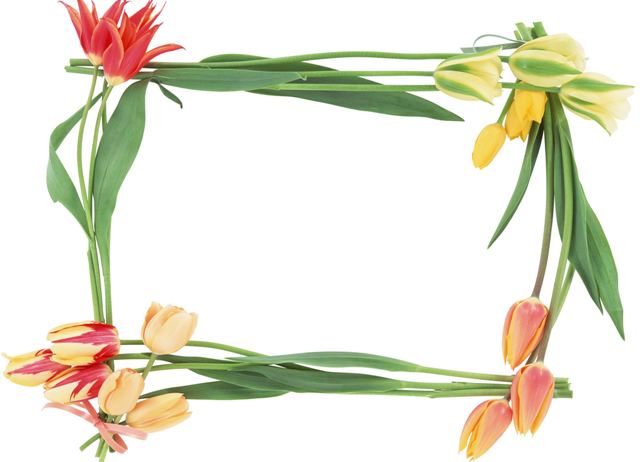 HƯỚNG DẪN HỌC TẬP
Học thuộc ghi nhớ
 Làm bài tập SBT
 Xem trước bài 10 : Biến trở - Điện trở dùng trong kĩ thuật